Uzavírám smlouvu - co je dobré vědět, abych optimalizoval/a daně i nákupem
Ing. Lenka Mrázová, ACCA
29. dubna 2014
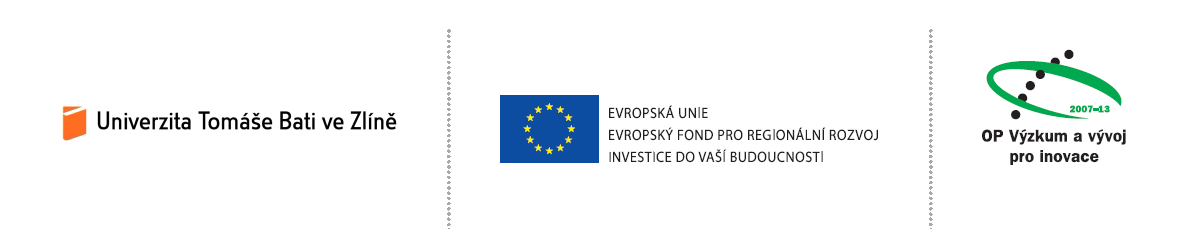 Co chci dnes probrat
lidské vysvětlení pravidel účtování investic do nehmotného majetku, hmotného majetku, tzv.                      časového rozlišení a co jen a pouze může jít rovnou do nákladů
na jaká ustanovení ve smlouvě o nákupu technologií, patentů atd. si musím dát pozor, kdy mohu   naopak být tvořivý
když platím do zahraničí, jaké daňové povinnosti mám pak
barter - i to je dobrý zdroj daní pro stát
další pasti daňových zákonů v souvislosti s pořízením majetku a jeho vyřazením
Nehmotný majetek
Nehmotný majetek ( TV spoty, reklamní spoty, fotografie) je, pokud 
Nabyt úplatně, vkladem, darováním, zděděním nebo vytvořen vlastní činností za účelem obchodování
Vstupní ceny je vyšší než 60,000 Kč
Doba použitelnosti /využitelnosti, uchovatelnosti pro budoucí využití je delší než 1 rok

Daňově odepisuji – dle § 32a ZDP
Audiovizuální dílo 18 měsíců
Software a nehmotné výsledky VaV 36 měsíců
Zřizovací výdaje 60 měsíců
Ostatní NIM 72 měsíců
Hmotný majetek
Hmotný investiční majetek (budovy, stroje, zařízení, odsouhlasená investice do cizího) je, pokud 
Vstupní cena je vyšší než 40,000 Kč
Doba použitelnosti /využitelnosti je delší než 1 rok

Daňově odepisuji – dle §§ 26 – 32 ZDP
Časové rozlišení
Vynaložené náklady v jednom roce souvisí s výnosy ve více letech
 x   od NIM nejsou tak snadno přenositelné k jinému subjektu jako „kuchařka“
Rozpouštějí se do výsledovky dle výnosů
Barter   x  “symbióza”
Barter - vzájemná marketingová plnění, která lze vymáhat
Př.  – A poskytne zboží do soutěže partnera B,  partner B poskytne reklamu A (uveřejní ho jako sponzora akce) – tedy je protiplnění  = BARTER
DPPO -  ! Nelze kompenzovat, je to 2 x výnos, 2x náklad,  lze započítávat pohledávku a závazek a neplatit nic

DPH – 2 samostatná zdanitelná plnění!
Mohou mít odlišnou sazbu DPH 

„Symbióza – je opravdová přátelská dohoda o pomoci vidění ochutnávky mého produktu. Je to hodně neznatelné, právně nevymahatelné plnění.   Pak nemá vliv na daně.
Sponzoring má dvě tváře
Jak předat jinému subjektu částku 100,000 Kč? 

SPONSORING -  příspěvek poskytnutý s cílem podporovat výrobu nebo prodej zboží, poskytování služeb nebo jiné výkony sponzora – tedy existuje protiplnění

DAR – příspěvek bez přijetí „protiplnění“

Dopady – jsou stejné u DPPO, když má poskytovatel kladný základ daně

Sponsoring je výhodnější, když:
- Poskytovatel daru je ve ztrátě
Hodnota všech darů by překročila 10% ZD
Není správný příjemce, účel nebo částka

DPH
Sponzor – NO dle obecných pravidel
Příjemce – povinnost odvést DPH na výstupu z hodnoty přijatého sponzorského plnění
Vliv daňově neuznatelného nákladu
Kdy mám také myslet na daně
Nákupy za zahraničí
Nákupy majetku, včetně toho, co nevypadá jako majetek,
Nákupy na splátky
Investice do cizího
Výpůjčky zařízení
Placení nákladů na více let
Uzavírání smluv dle cizího práva
Služby, licence ze zahraničí
Srážkové daně
Zajištění daně – vznik stále provozovny
Registrace k DPH

Konsi sklady a DPH
Převodní ceny
Hit FÚ poslední doby
Velká čísla díky velkým objemům 
“TP adjustmenty”
Funkční a rizikový profil jednotky
Děkuji Vám za pozornost a přeji hodně štěstí při efektivním uzavírání smluv z daňového pohledu
lenka.mrazova@lmentio.com
602 266 469